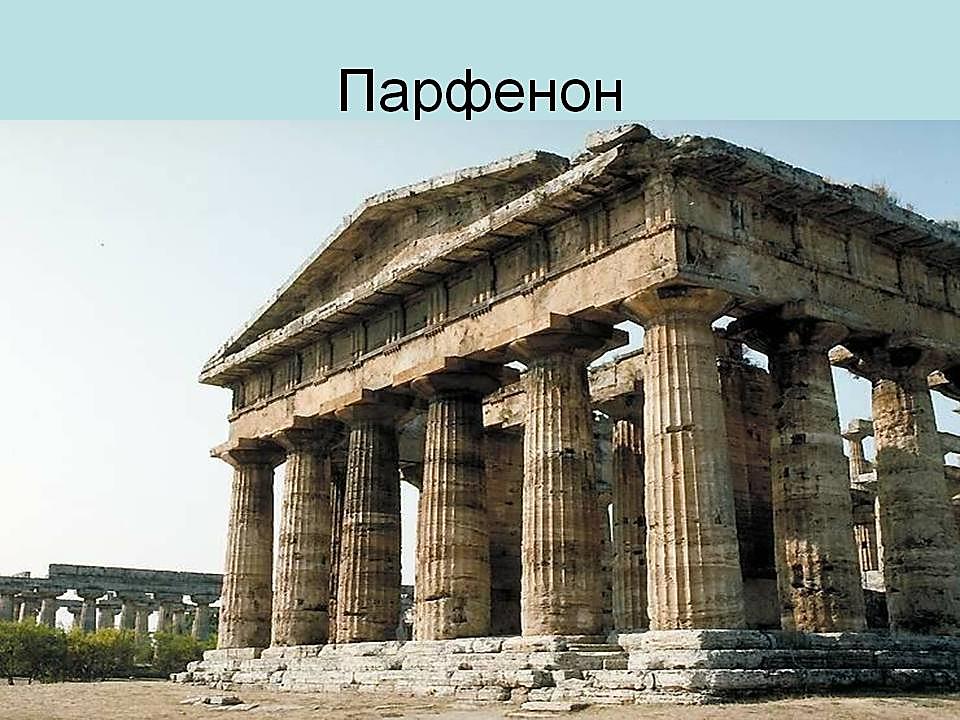 Парфенон
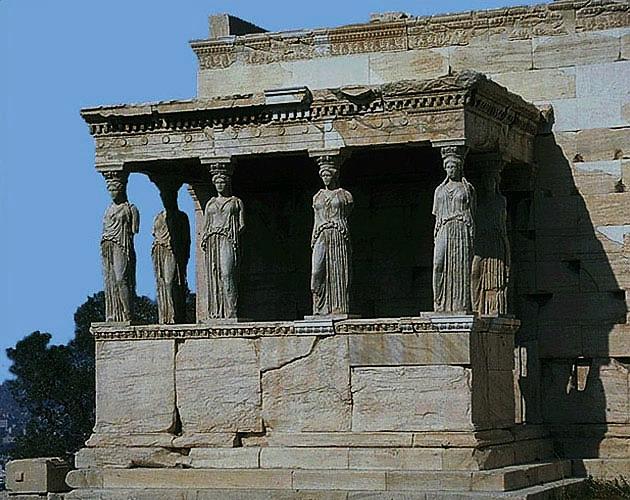 Эрехтейон
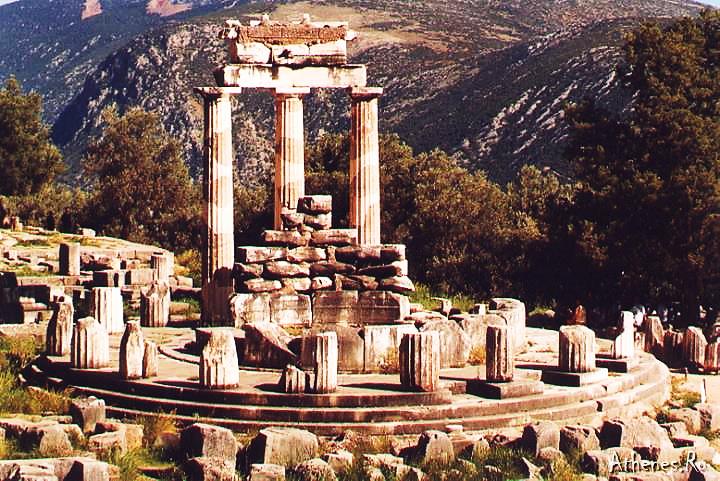 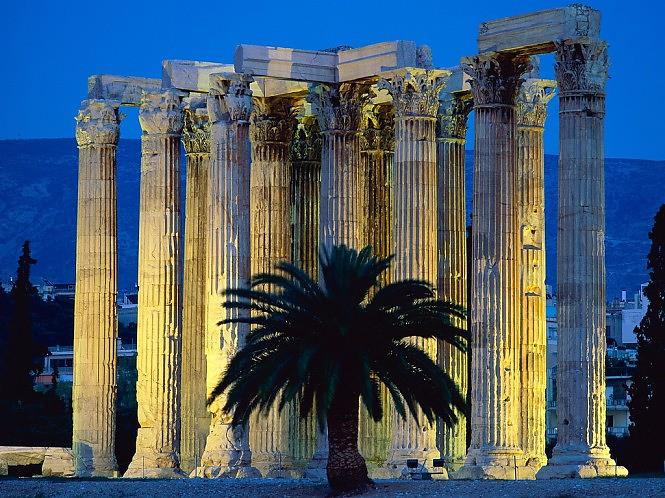 Скульптура
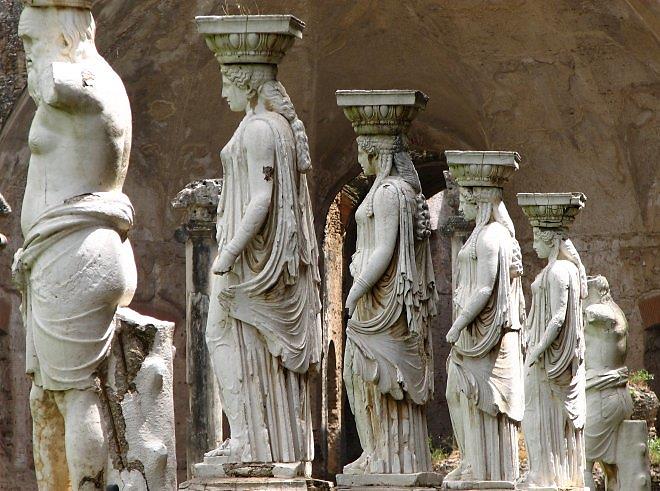 Кариотиды
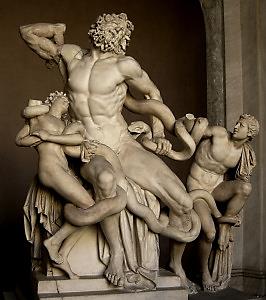 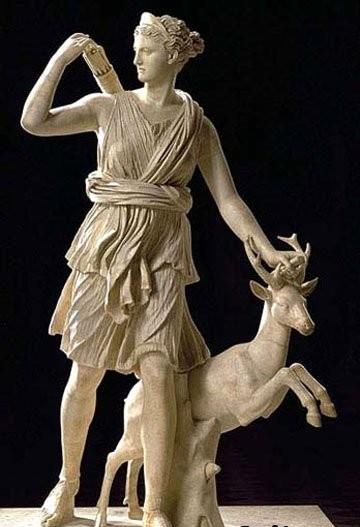 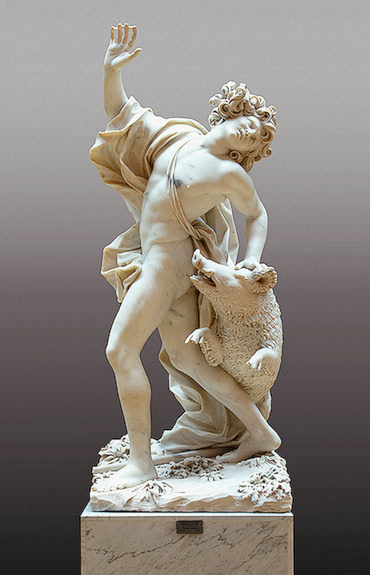 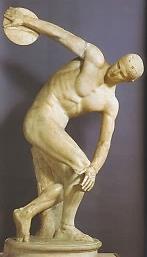 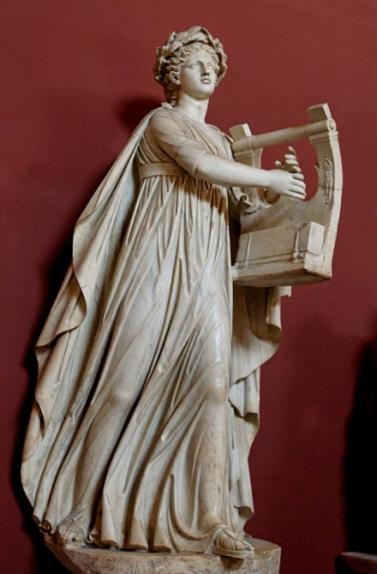 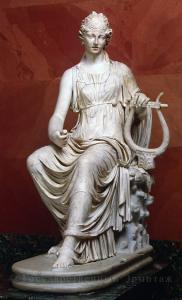